The Rhetorical Structure of Attribution
Attribution
A relation 
Between a statement or belief 
And the agent making the statement or holding the belief 

The agent 
Usually a person or group of people
The statement or belief
Quote, paraphrase, cognitive predicate
The relation
An RST relation?
Relational status of Attribution
A matter of debate… 
Some arguments based on grammatical or syntactical features
Acceptance, delimited to clausal complements
Excluding infinitival complements or noun phrases 
(Carlson & Marcu, 2001; Wolf & Gibson, 2005)

Rejection because attributed material is not a discourse unit, but usually a clausal complement 
(Stede, Taboada, Das, 2017)

Others more closely aligned with the RST fundamentals
Rejection due to inattention to the intended effect (Stede, 2008)
Rejection due to lack of relational propositions (Mann & Thompson, 1987)
Or…
Acceptance as carriers of coherence structures (Wolf & Gibson, 2005 )
Acceptance, labeling the relation between a reporting and a reported clause (Marcu, 1999)
Approach – classical RST
Analysis of intended effect
Fundamental to understanding the organization of a text
Accounts for how intended effects are realized through relational propositions, and thus serves as a general theory of writers' goals

And yet the primacy of intended effect is rarely mentioned in discussions of attribution.  
Not explicit among the reasons Mann and Thompson (1987) identified for rejecting it  
Neither Carlson and Marcu (2001) nor Redeker and Egg (2006) mention it.  Wolf and Gibson (2005) do not mention it  
Nor do Sanders, Spooren, and Noordman (1992) nor Das, Taboada, and Stede (2017)  
Stede (2008) calls attention to the lack of nuclear constraints and inattention to intended effect	a view shared by da Cunha and Iruskieta (2010)
For the most part intended effect, so fundamental to RST, has been ignored. 

Explore attributional relations from the perspective of intended effect
Some core issues
Discourse Units
Can we segment attributive statements?
Can we construe the constituents as discourse units?
Nuclearity
Which part is the satellite?
And which the nucleus? 
Relation Identification
What are the constraints, and what are the intended effects?  
Is there only one Attribution relation, or are there other possibilities?
Discourse units
For attribution to be a relation, the parts must be discourse units

Mann and Thompson (1987) rejected attribution predicates
They do not constitute distinct entities 
They are part of the proposition that contains the attributed material

Stede et al. (2017) rejected the attributed material 
For syntactical reasons
Attributed material is a clausal complement of the attribution predicate

What is and what is not … ?
However, given that the standards for what constitutes a discourse unit are somewhat unstable in their own right, this too leaves one on uncertain ground (Degand & Simon, 2009).

But if relational propositions are discoverable between attributions and the attributed material, the constituents of that relation may be treated as discourse units
Nuclearity – a problem
Attribution predicate as satellite and attributed material as the nucleus
Carlson and Marcu (2001)
Can lead to difficulties
When the attribution predicate is a cognitive predication 
And more salient than the attribution material
Redeker and Egg (2006) 

Yet assigning nuclearity to the predicate also presents difficulties, e.g. 
Senator Chris Coons, the Delaware Democrat, told me 
that his longtime colleague [Senator Lindsey Graham] is “hysterically funny” and “personally engaging.” 
The attribution predicate (1) would be marked as nucleus
But it is the assessment of Graham that is more salient
Nuclearity – a solution
A false dilemma
Attributions are asymmetric
But no single pattern of asymmetry 
However, the inference to be made is not that Attribution is not a discourse relation
Although attribution is relational, the relation is not necessarily Attribution per se  
Attribution is but one among several attributional relations
Relation identification – a problem
Identifying attributions seems fairly straightforward
Based on the presence of attribution verbs or cognitive predicates 
But provides no assurance that an attribution is Attribution 
Identification of intended effect is essential
Otherwise, it cannot be presumed that there is any RST relation whatsoever
Relation identification – a solution
Locating intended effect
The writer’s or the source’s
Is the writer merely reporting the attribution phenomena?
Or is the writer leveraging the attribution to change reader positive regard?
Attributions may be to the first person, second person, or third person
Attributions occur within the discourse context
Attributions are used to achieve a range of effects
Some attribution relations
Justify
Evaluation
Interpretation
Cause
Elaboration
Evidence
Attribution
…
(Faux) Concession
“Clearly, as usual,  there will be borderline cases” (Mann, 2001)
Attribution as Justify
The authority to speak
Established by education, role, contract, expertise… (Mann, 2001)
Borrowed authority
Established by attribution
In Carlson and Marcu’s example
Analysts estimated that sales at U.S. stores declined in the quarter, too 
The assumption that they were financial analysts provides credibility
Borrowed authority also occurs in the use of citation
Although highly formalized, citation is essentially rhetorical in nature (Connors, 1998)
Attribution as Justify (2)
Attribution as Justify in expressions of cognitive acts
When US politician Kirsten Gillibrand declared that 






An intended effect is that the audience should also accept that she can achieve that lofty goal

“Persons are authorities about their private thoughts and feelings” (Mann, 2001)
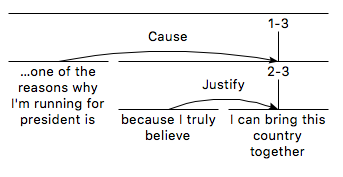 Attribution as Evaluation
Evaluation as cognitive predicate
The satellite assesses the nucleus





The reader will recognize the pleasure the writers take in having a new client
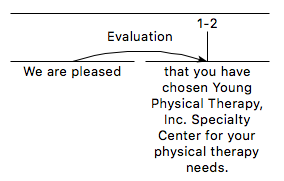 Attribution as Interpretation
R recognizes that S relates N to a framework of ideas not involved in the knowledge presented in N itself
The survival of the patient seems central to the text
Paraphrase:
The patient was alive and after six years
THUS, because they believed that the lesion was a sarcoma, they were surprised
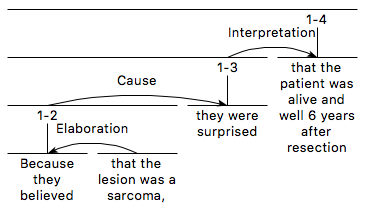 Attribution as Cause
Attributed material as Cause of a cognitive state
Rhetorical salience is on the attribution predicate
The low ranking assigned to the team caused outrage among experts
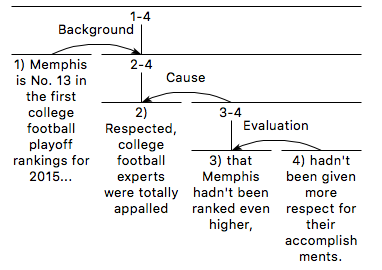 Attribution as Elaboration
The attributed material provides information about the activity identified in the attribution predicate 
Because the source was a US president, the attribution might seem to be Justify
But Bush is not the writer
The writer is merely reporting what Bush said
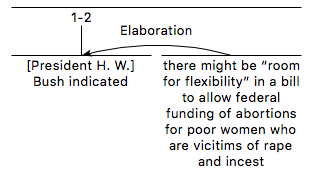 Cognitive States as Elaboration
Attributions as elaborations also include cognitive states, such as thinking and believing  




The satellite identifies what they believed
Presumably this belief or thought is one among many  
Elaboration specifies that the reader will recognize that the satellite provides additional detail for the nucleus
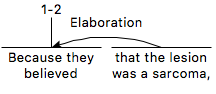 Cognitive States as Elaboration
This accords with Redeker & Egg’s claim
Attribution predicate as nucleus
The Condition relation cannot be modeled using Marcu-style analysis
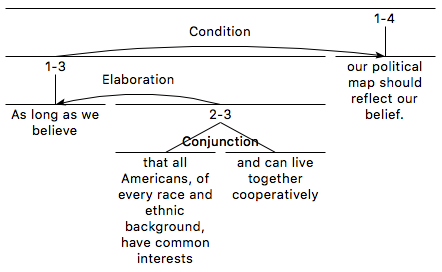 Attribution as Evidence
“Sure I’ll be polite,”
promised one BMW driver
who gave his name only as Rudolf
“As long as the trucks and the timid stay out of the left lane.”
Segments 2-3 interrupt the reported text
Wolf and Gibson (2005) cite it as containing cross dependencies
Carlson and Marcu’s (2001) Attribution splits the nucleus
Redeker and Egg (2006) reverse the nuclearity
And move the embedded segments outside of the enclosing text, as proposed by O’Donnell (1997)
Attribution as Evidence
The quote asserts a claim
The Condition is IFF
The attribution lends credibility to the claim
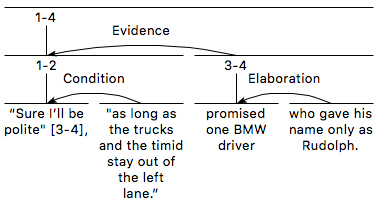 Cognitive states as (faux) Concession
Appear to moderate a claim with an indication of uncertainty  
Have you been to Cancun before - if not I think you might want to reconsider using it as a base.  It is heavy traffic, and positively the worst resort I ever went [to] in my life - overdeveloped and literally raping you for every dollar to be had.

I think you'd better stay here, Ray 
Field of Dreams
I think that it is time that teachers of geometry became a little more ambitious
G.H. Hardy 

These latter two could be Justify?
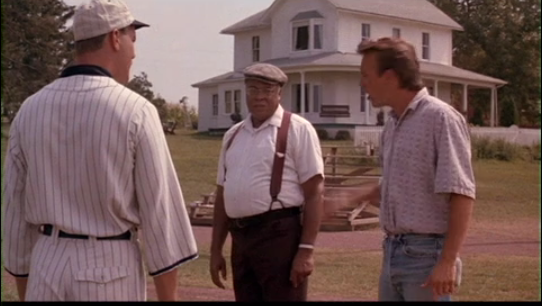 Attribution as Attribution
Katsumoto says to Nathan on the dawn of battle, “You think a man can change his destiny?” to which Cruise replies, “I believe a man does what he can, until his destiny is revealed.”
The passage seems structurally ambiguous (Stede et al., 2017) 
The attribution predicates are in a relationship to each other 
And the attributed material and the attribution predicates are related 
The relationships between material and predicates seem little more than attributive
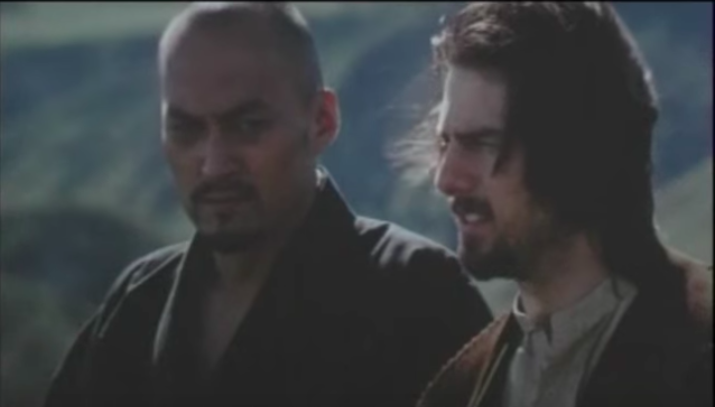 Attribution as Attribution
Non-Attributive  
(Taboada & Hay, 2008)
Attributive
Attribution as Attribution
The  intended effect seems more than who-said-what 
The satellites support the exchange between Katsumoto and Nathan (Cruise) by engaging the reader in the drama (on the dawn of battle), 
Increasing reader interest
Akin to Preparation
Conclusion (1)
Writers use attributions for diverse purposes
Attribution predicates and attributed material engage in RST relations
Nuclearity depends on the relation
There may be more…
Conclusion (2)
Some of the criteria used by Carlson and Marcu for excluding certain constructs as relations may need revisiting
Exclusion of infinitival complements, attribution predicates that do not identify a source, and passive constructions
It is hoped that other Japanese would then follow the leader
The apparent anonymity suggests difficulty in determining whether the writer is among those holding the attributed material in positive regard
It is clear that someone does
Evaluation or Interpretation – difficulty in choosing between these is not sufficient to rule that it is neither
(In this example, the context identifies the parties doing the hoping as unnamed Mexican officials)
Conclusion (3)
Analyses using intended effect continues to be useful 
From such studies emerge new desiderata for development of scalable methods
Further Study
Polarity 
Counterfactuals
Concession
Propositional attitudes

…if we had confidence that the President clearly did not commit a crime, we would have said that   
Robert S. Mueller III

In my humble opinion, the uber-rich… should be both thankful and generous

…I believe he said that number would double again by 2022. I may be mistaken if it was actually Musk that made that last comment 

I believe he really believes that he has a very good team this year

I wish I might think that I should bring you a little
Henry James, The Aspern Papers
References (See the paper for complete list)
Carlson, L., & Marcu, D. (2001). Discourse tagging reference manual (TR-2001-545). Marina del Rey, CA: USC Information Sciences Institute.
Connors, R. J. (1998). The rhetoric of citation systems—Part I: The development of annotation structures from the renaissance to 1900. Rhetoric Review, 17(1), 6-48. doi:10.1080/07350199809359230
Das, D., Taboada, M., & Stede, M. (2017). The good, the bad, and the disagreement: Complex ground truth in rhetorical structure analysis. Proceedings of the 6th Workshop on Recent Advances in RST and Related Formalisms (pp. 11-19).
da Cunha, I., & Iruskieta, M. (2010). Comparing rhetorical structures in different languages: The influence of translation strategies. Discourse Studies, 12(5), 563. 
Mann, W. C. (2001, April 2). Authority to speak:  The Justify relation -- some issues. RSTlist.  Retrieved from http://listserv.linguistlist.org/pipermail/rstlist/2001-April/000091.html
Mann, W. C., & Thompson, S. A. (1987). Rhetorical structure theory: A theory of text organization (ISI/RS-87-190). Marina del Rey, CA: University of Southern California, Information Sciences Institute (ISI).
Marcu, D. (1999). A decision-based approach to rhetorical parsing Proceedings of the 37th Annual Meeting of the Association for Computational Linguistics (pp. 365-372). College Park, Maryland: Association for Computational Linguistics.
Redeker, G., & Egg, M. (2006). Says who? On the treatment of speech attributions in discourse structure. In C. Sidner, J. Harpur, A. Benz, & P. Kuhnlein (Eds.), Constraints in discourse (pp. 140-146). Maynooth: National University of Ireland.
Sanders, T. J. M., Spooren, W. P. M., & Noordman, L. G. M. (1992). Toward a taxonomy of coherence relations. Discourse Processes, 15, 1-35. 
Stede, M. (2008). Disambiguating rhetorical structure. Research on Language and Computation, 6(3), 311-332. 
Stede, M., Taboada, M., & Das, D. (2017). Annotation guidelines for rhetorical structure. Potsdam and Burnaby: University of Potsdam and Simon Fraser University.
Taboada, M., & Hay, M. (2008). Simon Fraser University Review Corpus: RST annotations. Retrieved from: https://www.sfu.ca/~mtaboada/SFU_Review_Corpus.html
Wolf, F., & Gibson, E. (2005). Representing discourse coherence: A corpus-based analysis. Computational Linguistics, 31(2), 249-287.